Vocalism and the Limits of Articulation
Jonathan Chaparro

Dr. Carlos Arrizabalaga
Dr. Donaldo Urioste
Dr. Rafaél Goméz
Abstract
Vocalism and the Limits of Articulation
Linguistics is the science of language.  Phonetics is a discipline within linguistics.  Phonetics describes the physical action of articulation and the physical characteristics of spoken sound.  Vocalism is a phonetic term that categorizes the vowel system of a given language.  This presentation demonstrates vocalism and its limits of articulation within the spanish language in comparison to english.  To explain this contrast, I constructed an analysis of the articulatory limits of the vowel /a/ in spanish, and those of the corresponding sounds in english.
Overview
Articulation
Place of articulation
Manner of articulation
Vowels vs. Consonants
Vowel classification
Conclusion
Articulatory Phonetics
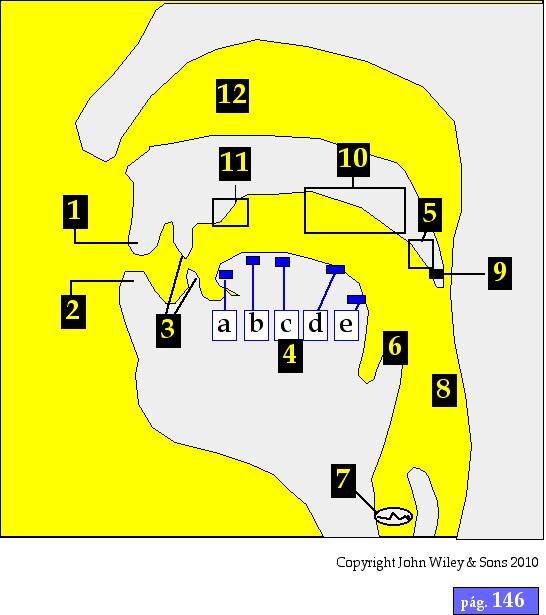 Articulation
In relation to phonetics, articulation is the combined movement of the speech organs.
Articulation
Active place of articulation
Upper lip
Tongue
Larynx (vocal chords)
Soft palate
Passive place of articulation
Teeth
Alveolar ridge
Hard palate
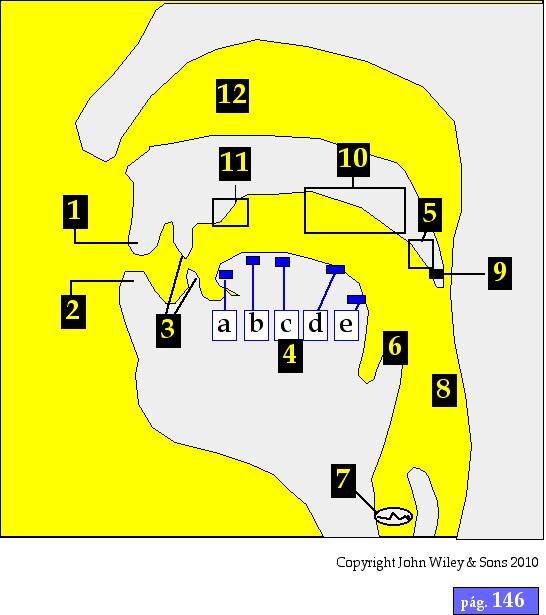 Active place of articulation
1.  Upper lip
4.  Tongue
7.  Larynx (vocal chords)
5.  Soft palate
Passive place of articulation
 3.  Teeth
11.  Alveolar ridge
10.  Hard palate
Place of articulation
Point of articulation is when active, and passive articulation cause obstruction of air passing through the vocal tract to make a phone.

/Phone/ is a spoken sound

-Jonathan Chaparro
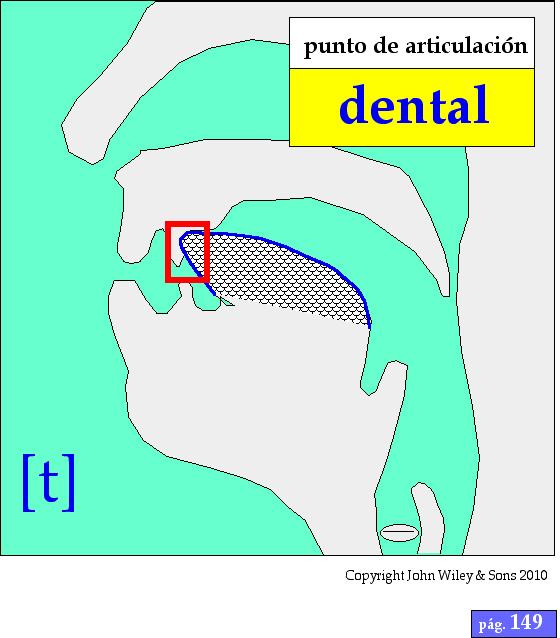 Manner of articulation
Point of Articulation + Manner of Articulation
=
INTERNATIONAL PHONETIC ALPHABET
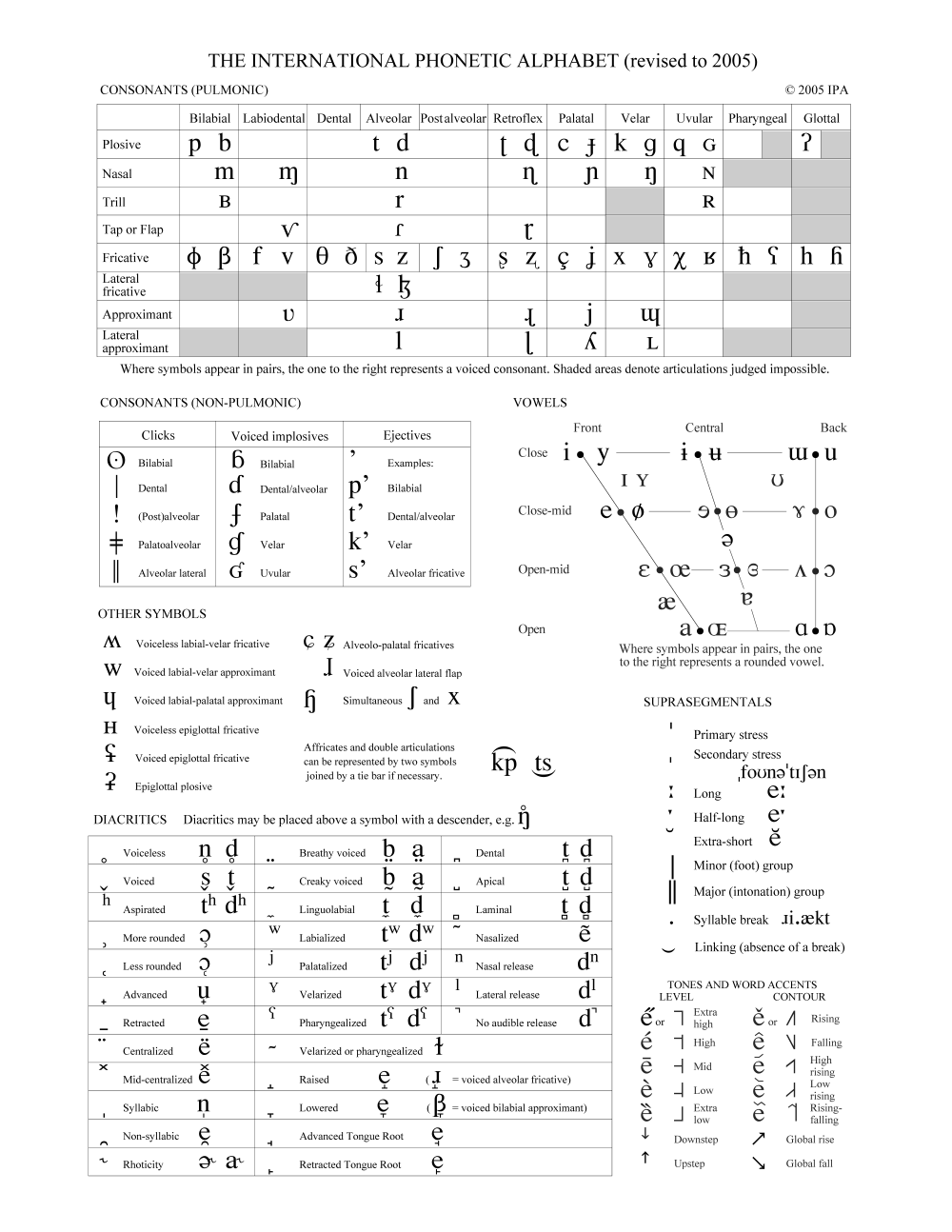 Phonetic Transcription of the Vowels
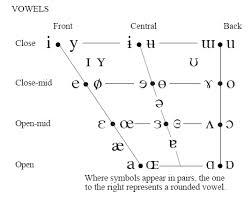 Vowels vs. Consonants
Sonorous vs. Deaf
Vowel
In relation to phonetics, a vowel, is a spoken sound that experiences little to no obstruction of air within the vocal tract.

Orthographic representation in Spanish and English:
i, e, a, o, u
Vowel classification
Vertical Plane (height of the tongue)
	- high, medium, low
2.  Horizontal Plane (lateral heightening of the tongue) 
	- anterior, central, posterior
3.  Roundedness (lips) 
	- stretched, neutral, rounded
4.  Nasalization
Height of the Tongue
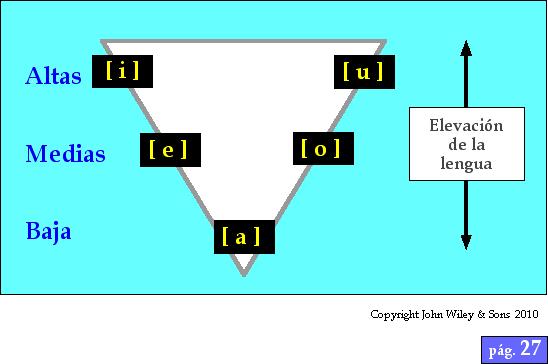 Vowel Classification
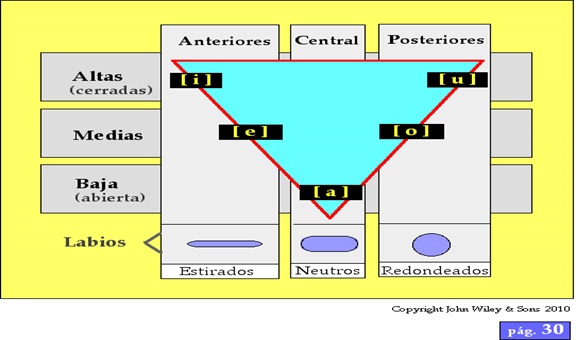 Why did I choose to analyze  /a/?
/i/, /e/, /a/, /o/, /u/
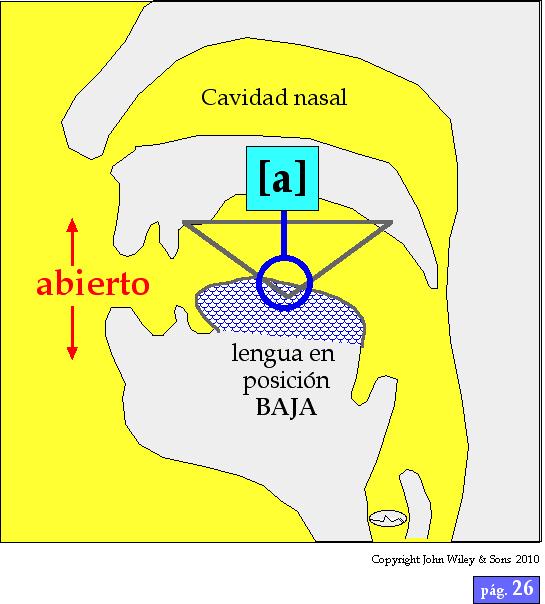 Articulatory limits of /a/ in Spanish
Vertical Plane:
low
Horizontal Plane:
central
Lips:
neutral
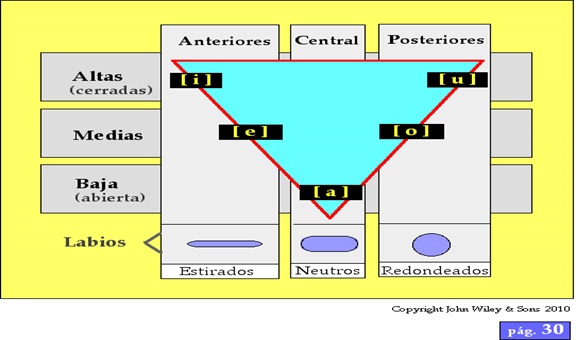 Articulatory limits of the short /a/ in English
e.g. /cat/
Vertical Plane:
low
Horizontal Plane:
central
Lips: 
mild-straightening
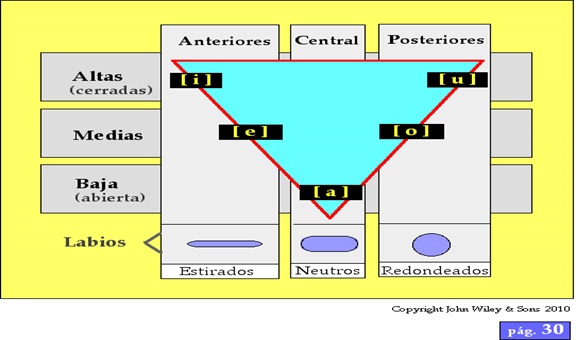 Articulatory limits of the long /a/ in English
e.g. /crate/
Vertical Plane:
low-medium 
Horizontal Plane:
central-anterior
Lips:
straightened
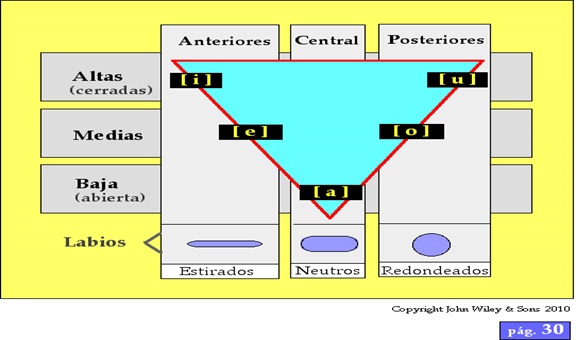 Conclusion
Each vowel sound has its limits of articulation.

The next step of research will be to analyze the concordance, and interrelationship of the vowels; both in the Spanish and English language.
Questions?